Муниципальное бюджетное образовательное учреждение дополнительного образования детей дом детского творчества станицы Калининской
Итоговая презентиция объеденений «Волшебный бисер»,
 « Мастерица»



Педагог дополнительного образования Оленюк Е.А.
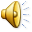 Мы творим
Цветы
Цветы
Так мы отдыхаем
Патриотическое воспитание
Сувениры
Готовимся к пасхе
Конкурсы
Поделки к праздникам: Кубанский сувенир и к дню космонавтики.
Работа кипит
Мини сад
Спасибо за внимание